Book of theTWELVE
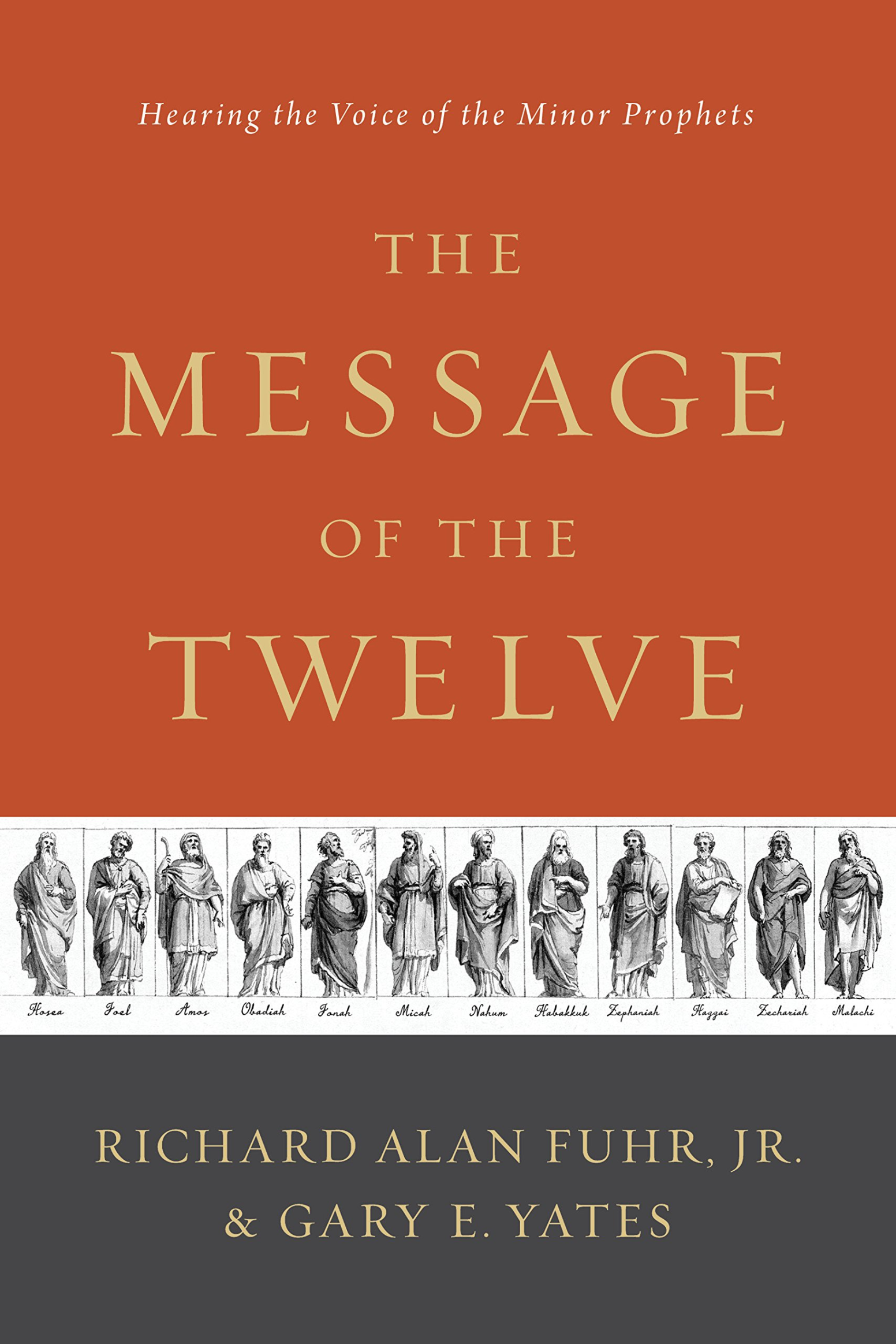 ZEPHANIAH
ANGRY ABOUT APATHY
The Lord gave this message to Zephaniah when Josiah son of Amon was king of Judah. Zephaniah was the son of Cushi, son of Gedaliah, son of Amariah, son of Hezekiah.

ZEPHANIAH 1:1
“I will sweep away everything
    from the face of the earth,” says the Lord.
“I will sweep away people and animals alike.
    I will sweep away the birds of the sky and the fish in the sea.

ZEPHANIAH 1:2-3
At that time I will search Jerusalem with lamps and punish those who are complacent, who are like wine left on its dregs, who think, ‘The Lord will do nothing, either good or bad.’

ZEPHANIAH 1:12
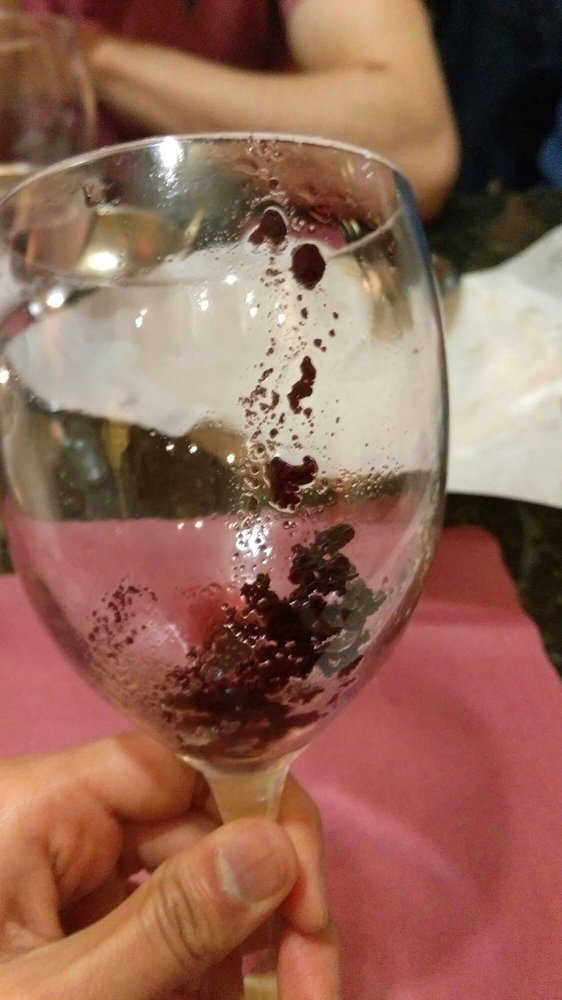 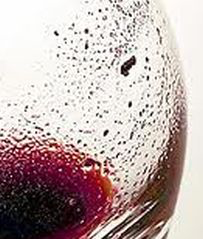 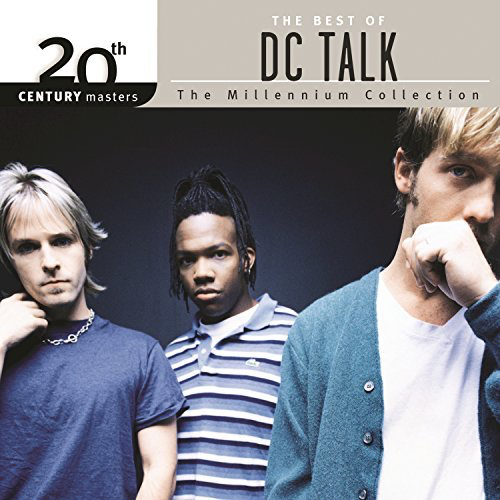 Some people gotta learn the hardway
I guess I'm the kinda guyThat has to find out for myself

DC TALK
HARDWAY
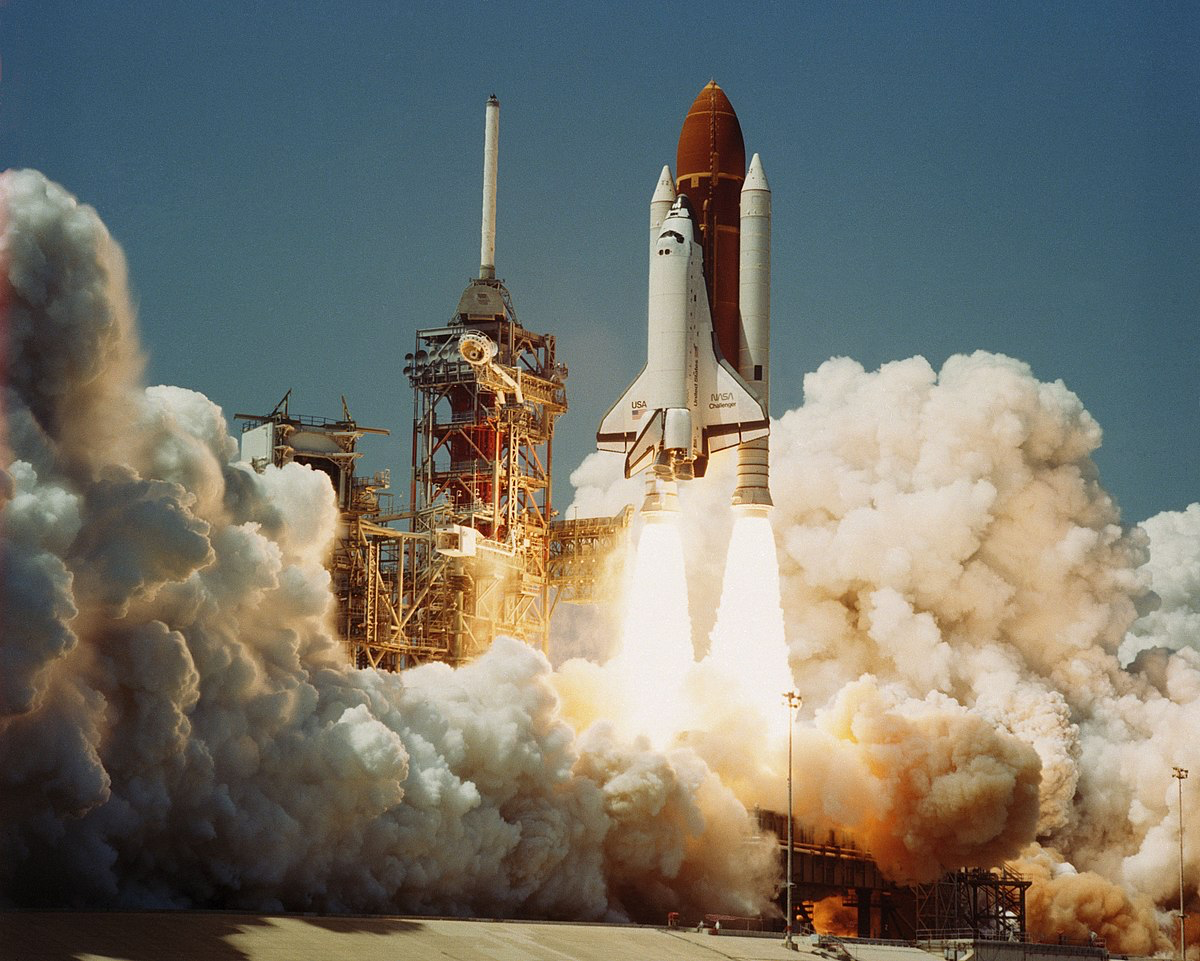 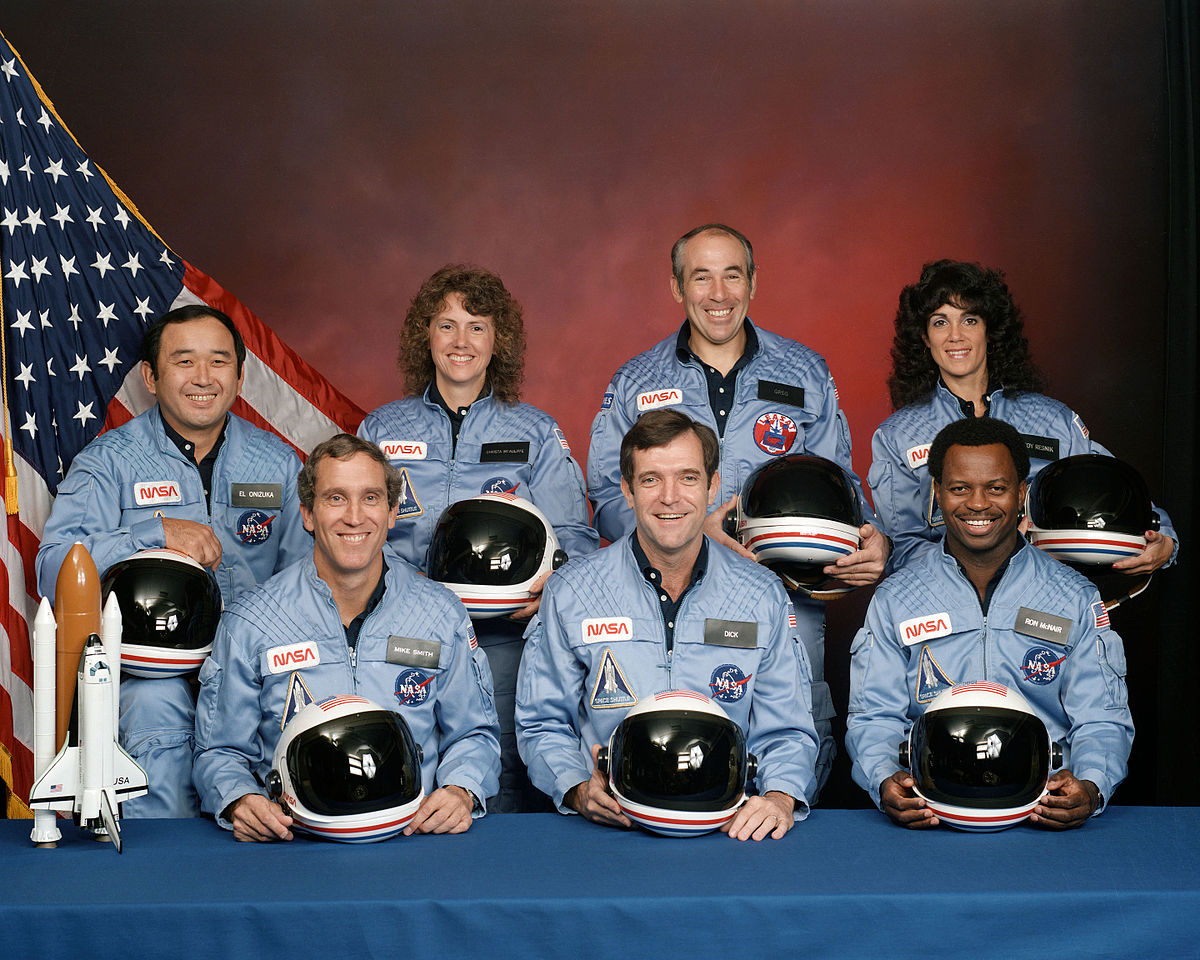 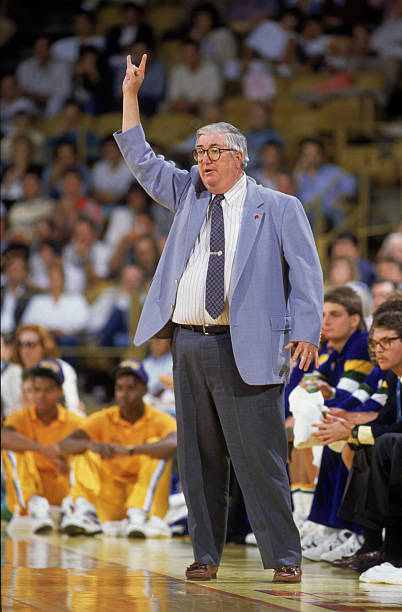 "I told him,'Son, what is it with you. Is it ignorance or apathy?’
He said, 'Coach, I don't know and I don't care."

Frank Layden
Utah Jazz Coach
BEWARE OF
Secret Idols And False Forgiveness
1
“I will crush Judah and Jerusalem with my fist

God is going to bring judgment on all the nations surrounding Israel for the evil and detestable practices, but notice God starts the punishing internally.  His people get punished first. The church people get the first wave of punishment.

and destroy every last trace of their Baal worship.
I will put an end to all the idolatrous priests,
so that even the memory of them will disappear.

For they go up to their roofs
    and bow down to the sun, moon, and stars.
They claim to follow the Lord,
    but then they worship Molech, too.

ZEPHANIAH 1:4-5
SECRET IDOLS
Baal: Successful crops get your rich
Starry Hosts: Deities of beauty. Worshipping creation.
Molek: Deity of Appeasement. Bargain to pay for their sin.
And I will destroy those who used to worship me
    but now no longer do.
They no longer ask for the Lord’s guidance
    or seek my blessings.”

Stand in silence in the presence of the Sovereign Lord,
    for the awesome day of the Lord’s judgment is near.
The Lord has prepared his people for a great slaughter
    and has chosen their executioners.

“On that day of judgment,”
    says the Lord,
“I will punish the leaders and princes of Judah
    and all those following pagan customs.

Yes, I will punish those who participate in pagan worship ceremonies,
    and those who fill their masters’ houses with violence and deceit.

ZEPHANIAH 1:6-9
BE PREEMPTIVE
About Simple Disciplines
2
BE PREEMPTIVE
About Simple Disciplines
Go to church every week
Pray (build your relationship with God)
Love others
Gather together—yes, gather together,
    you shameless nation.
Gather before judgment begins,
    before your time to repent is blown away like chaff.
Act now, before the fierce fury of the Lord falls
    and the terrible day of the Lord’s anger begins.
Seek the Lord, all who are humble,
    and follow his commands.
Seek to do what is right
    and to live humbly.
Perhaps even yet the Lord will protect you—
    protect you from his anger on that day of destruction.

ZEPHANIAH 2:1-3
BELIEVE IN REDEMPTION
No Matter What
3
“Then I will purify the speech (unify, remove confusion) of all people, (all tribes, races, nations, colors working in unity) so that everyone can worship the Lord together.
My scattered people who live beyond the rivers of Ethiopia will come to present their offerings.

On that day you will no longer need to be ashamed, for you will no longer be rebels against me.

ZEPHANIAH 3:9-11
Sing, O daughter of Zion;
    shout aloud, O Israel!
Be glad and rejoice with all your heart,
    O daughter of Jerusalem!
For the Lord will remove his hand of judgment
    and will disperse the armies of your enemy.
And the Lord himself, the King of Israel,
    will live among you!
At last your troubles will be over,
    and you will never again fear disaster.
On that day the announcement to Jerusalem will be,
    “Cheer up, Zion! Don’t be afraid!
For the Lord your God is living among you.
    He is a mighty savior.
He will take delight in you with gladness.
    With his love, he will calm all your fears.
    He will rejoice over you with joyful songs.”

ZEPHANIAH 3:14-17